16
Rising Bubble
Kamila Součková
Task
A vertical tube is filled with a viscous fluid. On the bottom of the tube, there is a large air bubble. Study the bubble rising from the bottom to the surface.
2
Understanding the Task
A vertical tube is filled with a viscous fluid. On the bottom of the tube, there is a large air bubble. Study the bubble rising from the bottom to the surface.
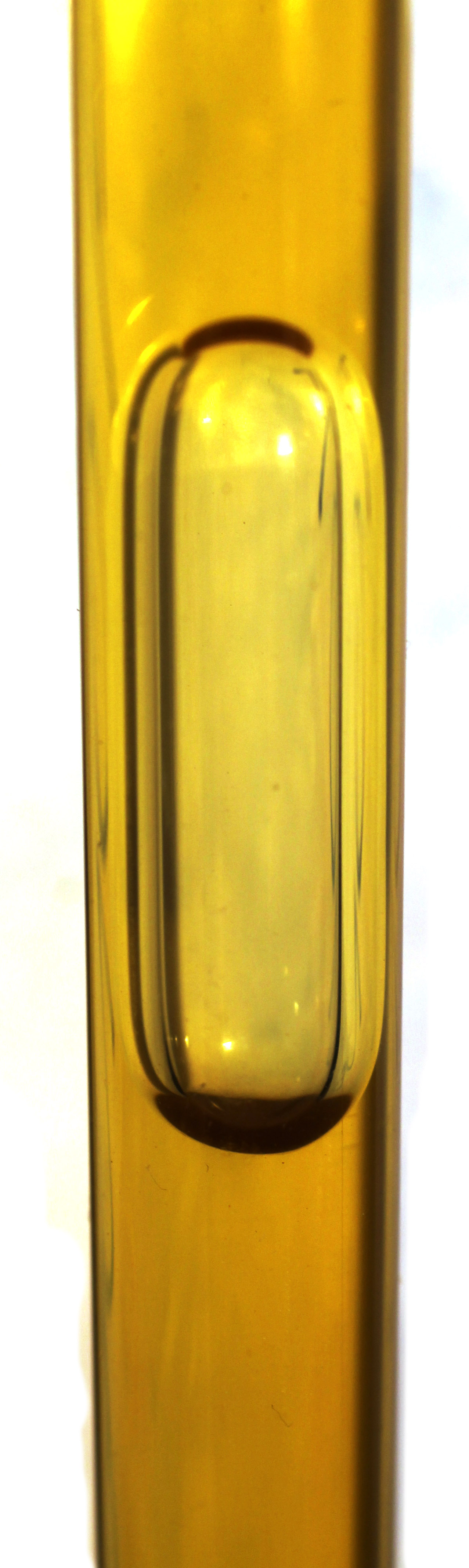 large = length > width
3
Understanding the Task
A vertical tube is filled with a viscous fluid. On the bottom of the tube, there is a large air bubble. Study the bubble rising from the bottom to the surface.
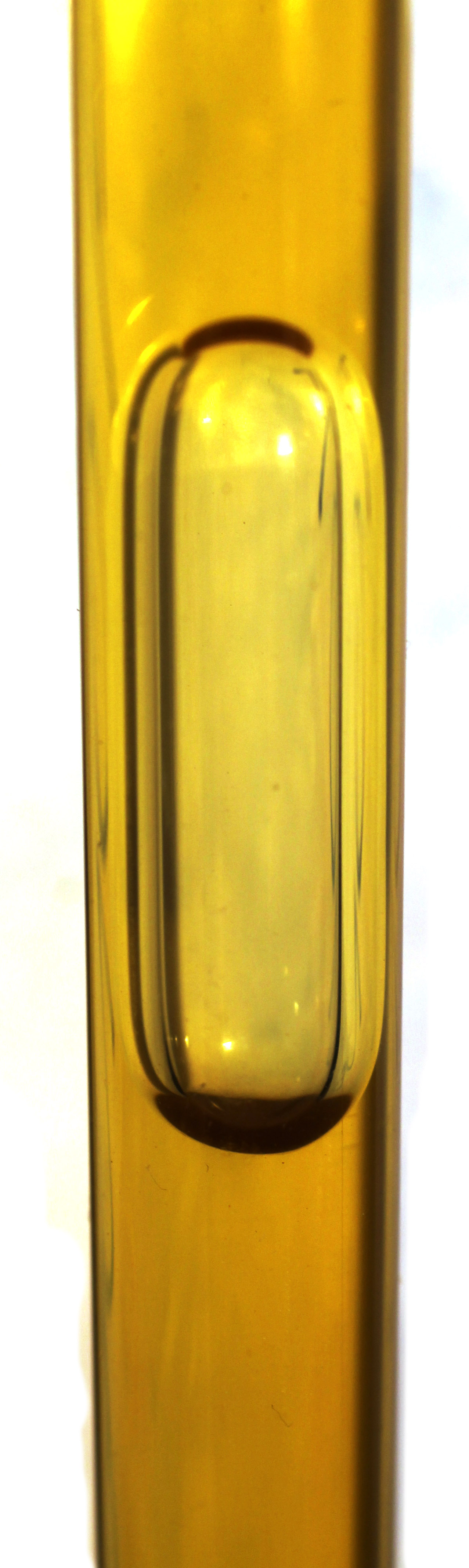 large = length > width
= stable flow
4
Understanding the Task
A vertical tube is filled with a viscous fluid. On the bottom of the tube, there is a large air bubble. Study the bubble rising from the bottom to the surface.
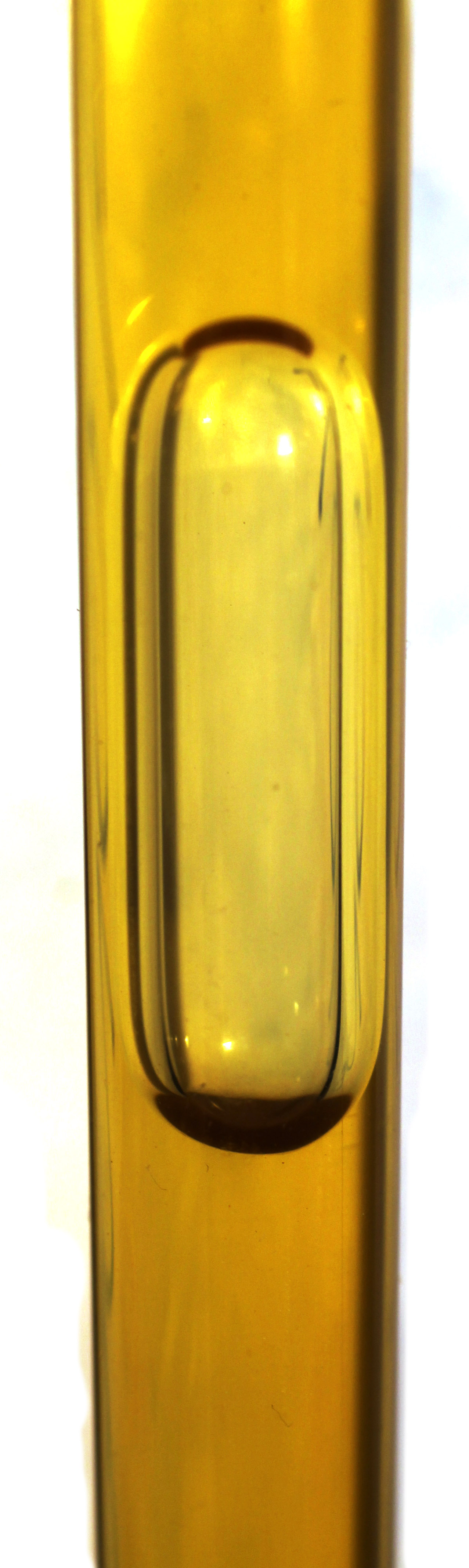 large = radius comparable to radius of tube
(length > width)
= stable flow
5
Understanding the Task
“Study the bubble”
What to Study:
Depending on:
motion
shape of bubble
volume of bubble V
diameter of tube D
properties of liquid
6
Analysis of the SYstem
Properties of Liquid
8
Forces in the System
gravity acting on liquid
liquid will flow down,
pushing bubble up
gravity acting on bubble
water needs to flow around
9
Forces in the System
gravity acting on liquid
liquid will flow down,
pushing bubble up
gravity acting on bubble
water needs to flow around
resistance due to viscosity
pressure inside bubble
stresses due to surface tension
and pressure in the liquid
10
Motion of the bubble
Speed of rising
stabilized soon due to viscous forces
water,
D = 1.4cm
Speed of rising
does not depend on bubble volume:
water,
D = 0.9cm
oil,
D = 1.4cm
Speed of Rising: Different Liquids, Tubes
14
[Speaker Notes: vidime ze pre rozne kvapaliny s roznymi vlastnostami su rozne rychlosti, je to cele zlozite… podme to popisat!]
w
v
u(z)
Description of Bubble Rising
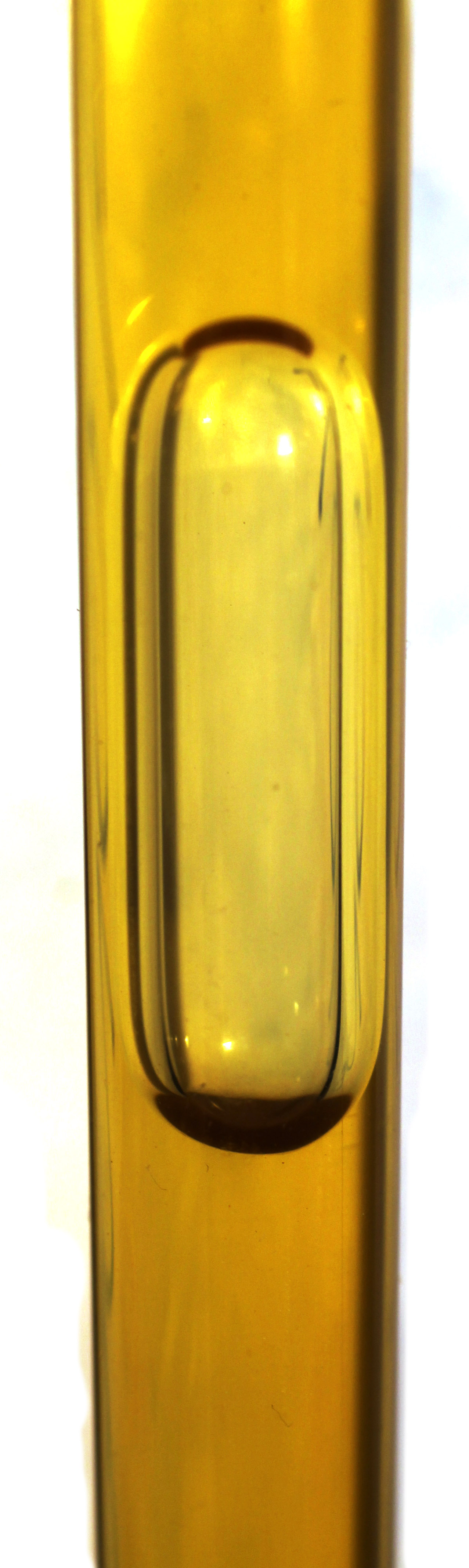 z
w
Starting with…
v
u(z)
unknowns:
velocity profile of the thin layer flowing around the bubble u(z)
	

velocity of bubble v
width of layer flowing around bubble w
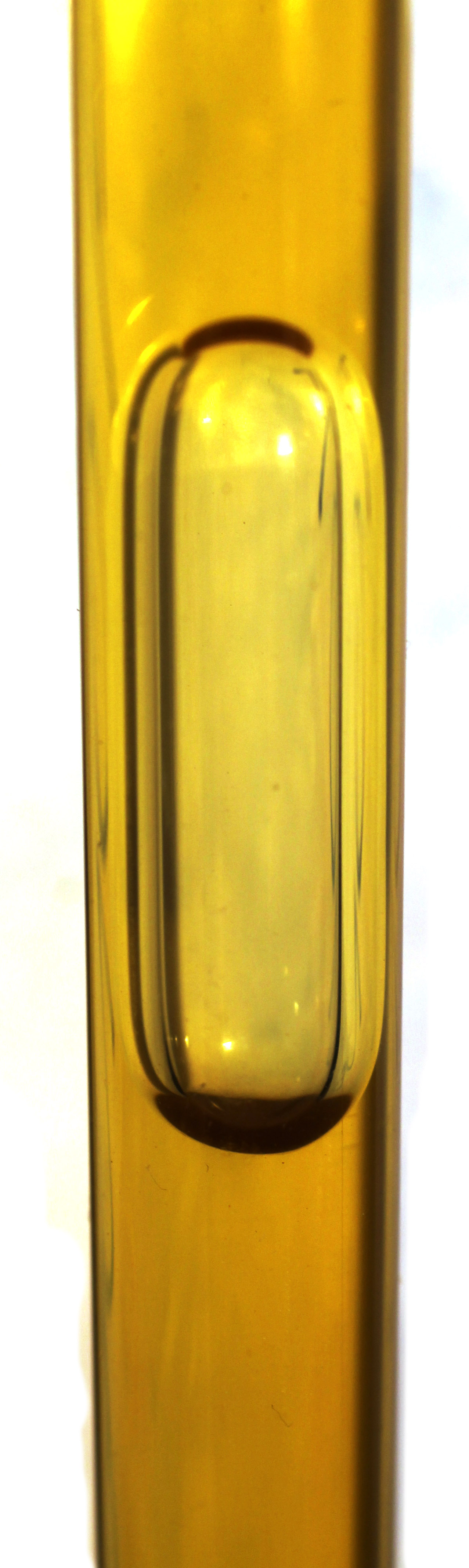 16
w
Starting with…
v
u(z)
unknowns:
velocity profile of the thin layer flowing around the bubble u(z)
	

velocity of bubble v
width of layer flowing around bubble w
w
gravity + shear force  →
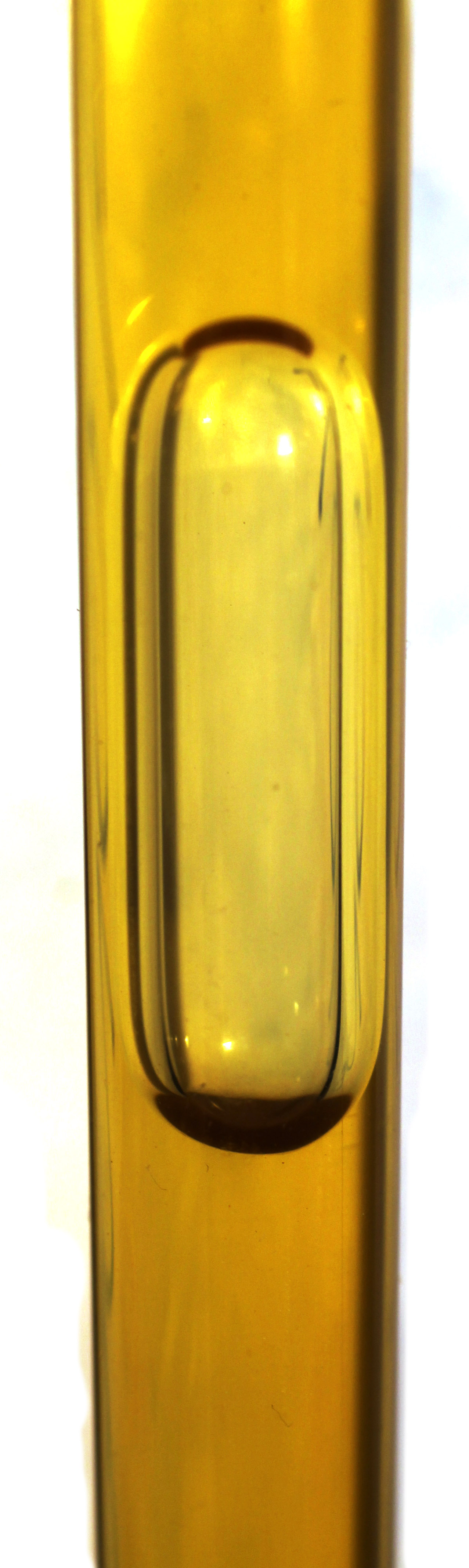 17
[Speaker Notes: ok, mam u(z)… (medzera) teraz podme rozmyslat nad tym, ako dostat hentie 2 ciselka

nemam popisane veliciny]
w
Starting with…
v
u(z)
unknowns:
velocity profile of the thin layer flowing around the bubble u(z)
	gravity + shear force  → 

velocity of bubble v
width of layer flowing around bubble w
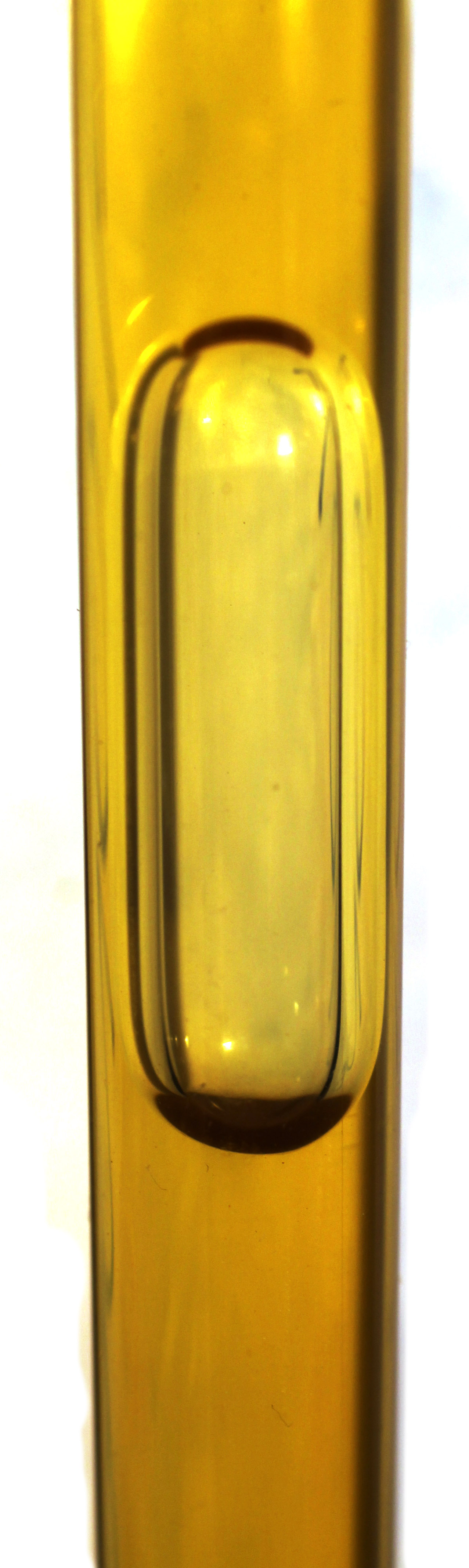 continuity (liquid ↓ = air ↑ ) →
18
h
Starting with…
v
u(z)
unknowns:
velocity profile of the thin layer flowing around the bubble u(z)
	gravity + shear force  → 

velocity of bubble v
width of layer flowing around bubble w
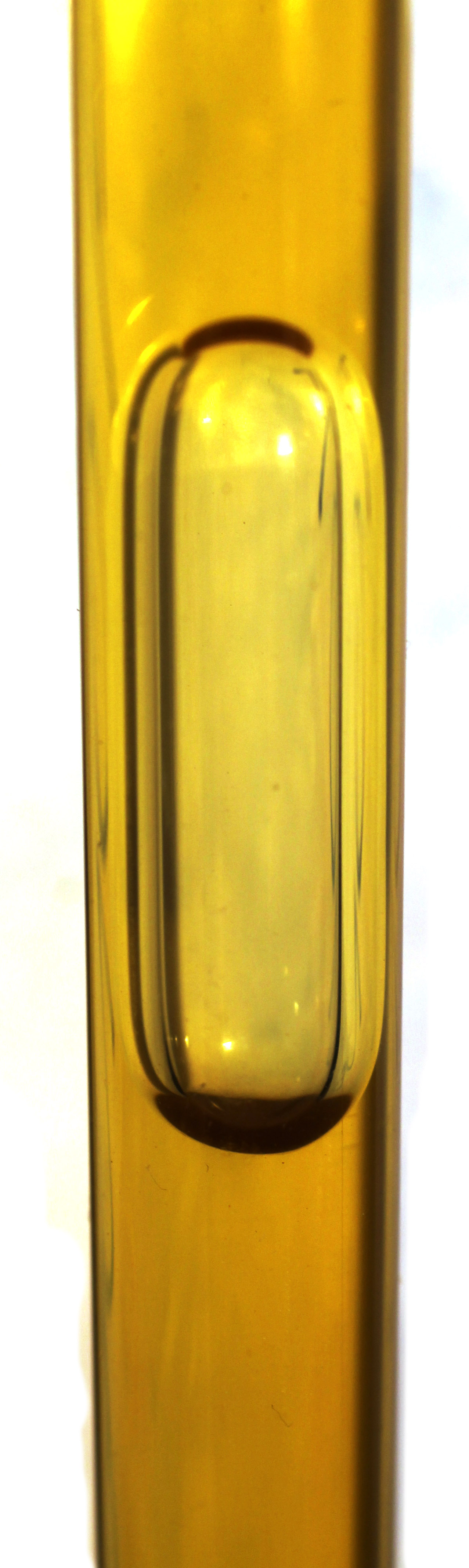 continuity (liquid ↓ = air ↑ ) →
19
[Speaker Notes: 3rd equation]
Combine the equations
continuity
velocity profile
tried to find 3rd equation → no analytical solution; very difficult to solve numerically
20
Bubble Rising:Experimentally Prove Expected v/h3
need to find h → measure change in bubble length
“head”
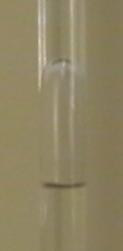 cylindrical “body”
L
expectation:
21
Bubble Rising:Experimentally Prove Expected v/h3
L = 1.15L0 + 1.06
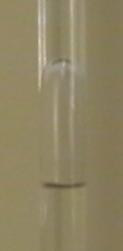 expectation:
22
Bubble Rising:Experimentally Prove Expected v/h3
Prolonging of the cylindrical part:
23
Bubble Rising:Experimentally Prove Expected v/h3
Pluding experimental velocity:
24
Bubble Rising:Experimentally Prove Expected v/h3
✓
Theory correlates with experiment
25
Speed of Rising: More Experiments
Isolate Parameter: Viscosity
hot water: viscosity changes with temperature much more than density, surface tension
http://www.engineeringtoolbox.com/water-dynamic-kinematic-viscosity-d_596.html
27
Shape of Bubbles
28
Characterizing the System
Reynolds number: viscous vs inertial forces

Eötvös (Bond) number: surface tension vs gravitational forces
29
[Speaker Notes: velky eotvos znamena male sigmy → bude to negulate]
Shapes of Bubble
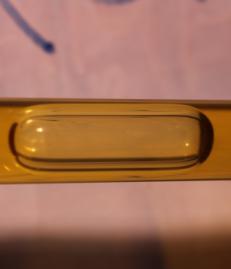 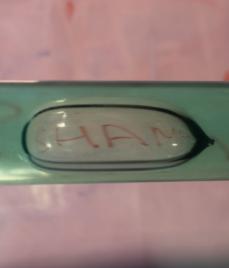 ?
honey
shampoo
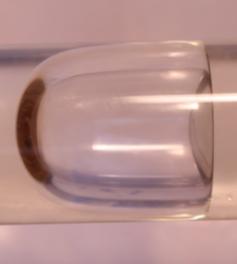 oil
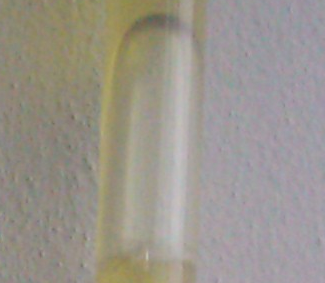 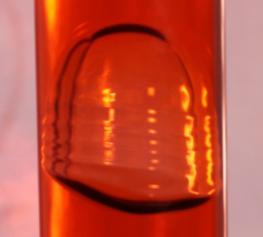 water
petrol
30
Shapes of Bubble: Comparison with Literature (no tubes)
source: Jinsong Hua, Jing Lou, 2007, Numerical simulation of bubble rising in viscous liquid
31
Mystery: Tail
shampoo has a clearly visible tail
sometimes a small tail can be observed in honey too (esp. when not exactly vertical)
not mentioned in literature
our explanation: very viscous → does not “fill” the bottom fast enough
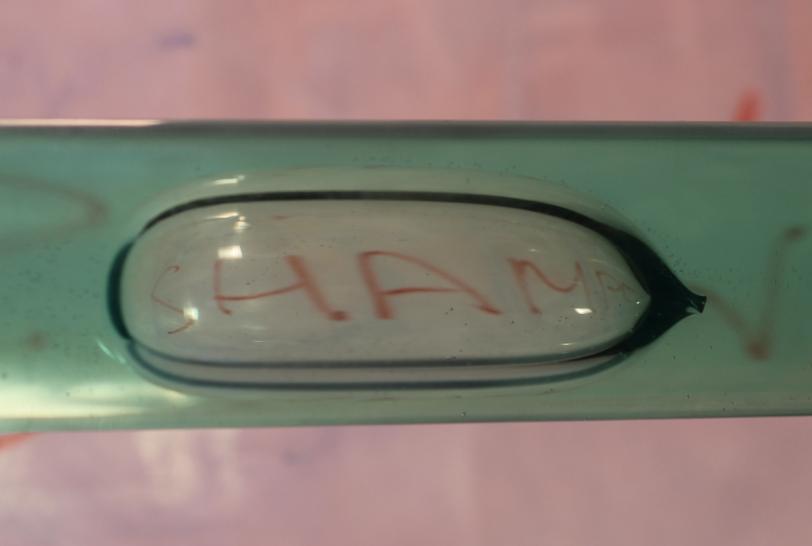 32
Conclusion
Conclusion
force analysis
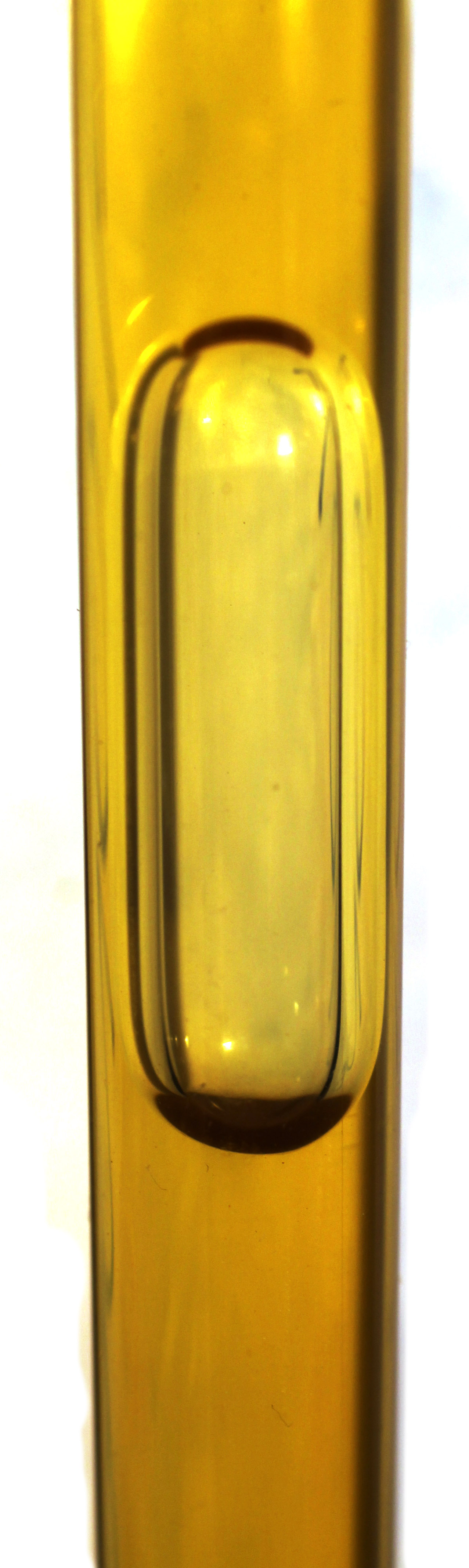 gravity acting on liquid
liquid will flow down,
    pushing bubble up
gravity acting on bubble
resistance due to viscosity
34
pressure inside bubble
stresses due to surface tension
Conclusion
force analysis (gravity, viscosity, pressure, surface tension)

flow in the tube
w
35
Conclusion
force analysis (gravity, viscosity, pressure, surface tension)

flow in the tube (velocity profile)

speed of rising
✓
theory correlates with experiment
36
Conclusion
force analysis (gravity, viscosity, pressure, surface tension)

flow in the tube (velocity profile)

speed of rising (theory + correlating exp for various parameters)

shapes of bubbles
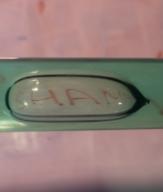 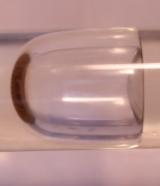 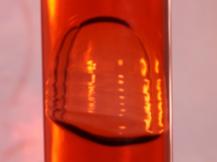 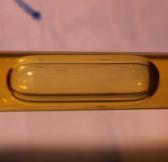 37
Conclusion
force analysis (gravity, viscosity, pressure, surface tension)

flow in the tube (velocity profile)

speed of rising (theory+correlating exp for various parameters)

shapes of bubbles (depending on Re, Eo)
✓
“study the bubble”
38
Thank you for your attention!
force analysis (gravity, viscosity, pressure, surface tension)

flow in the tube (velocity profile)

speed of rising (theory+correlating exp for various parameters)

shapes of bubbles (depending on Re, Eo)
✓
“study the bubble”
39
16. Rising Bubble
Kamila Součková
Appendix
Characteristics of the System: Flow
Reynolds number: defines relative importance of viscous and inertial forces


in our case always            ⇒ flow is laminar
42
Reynolds number
v – velocity of bubble
u – velocity of liquid
R- radius of bubble
ρ- density of liquid
µ - viscosity of liquid
w- thickness of layer
Refound in articles =

Reussualy expected =         
  

    Estimations from continuity equation:
=     Refound in articles
R
w
v
u
43
Velocity Profile
velocity profile of the thin layer flowing around the bubble u(z)


	gravity + shear force
w
⇒
(holds for laminar flow and sufficiently long bubbles)
source: Zbierka FX    (collection of solved physics problems)
44
Velocity of Rising, Width of Layer
velocity of bubble v
width of layer flowing around bubble h

continuity
amount of liquid going down  =  amount of air going up
integrating + simplifying *
velocity profile
(approximation:
cylinder)
=
* simplification: thin layer
45
Description of Bubble Rising
velocity profile
continuity
(const for a given liquid & tube)
46
Beyond the Ratio
?
?
→ experiment: v depending on R
47
Beyond the Ratio
?
1
2
?
→ experiment: v depending on R
48